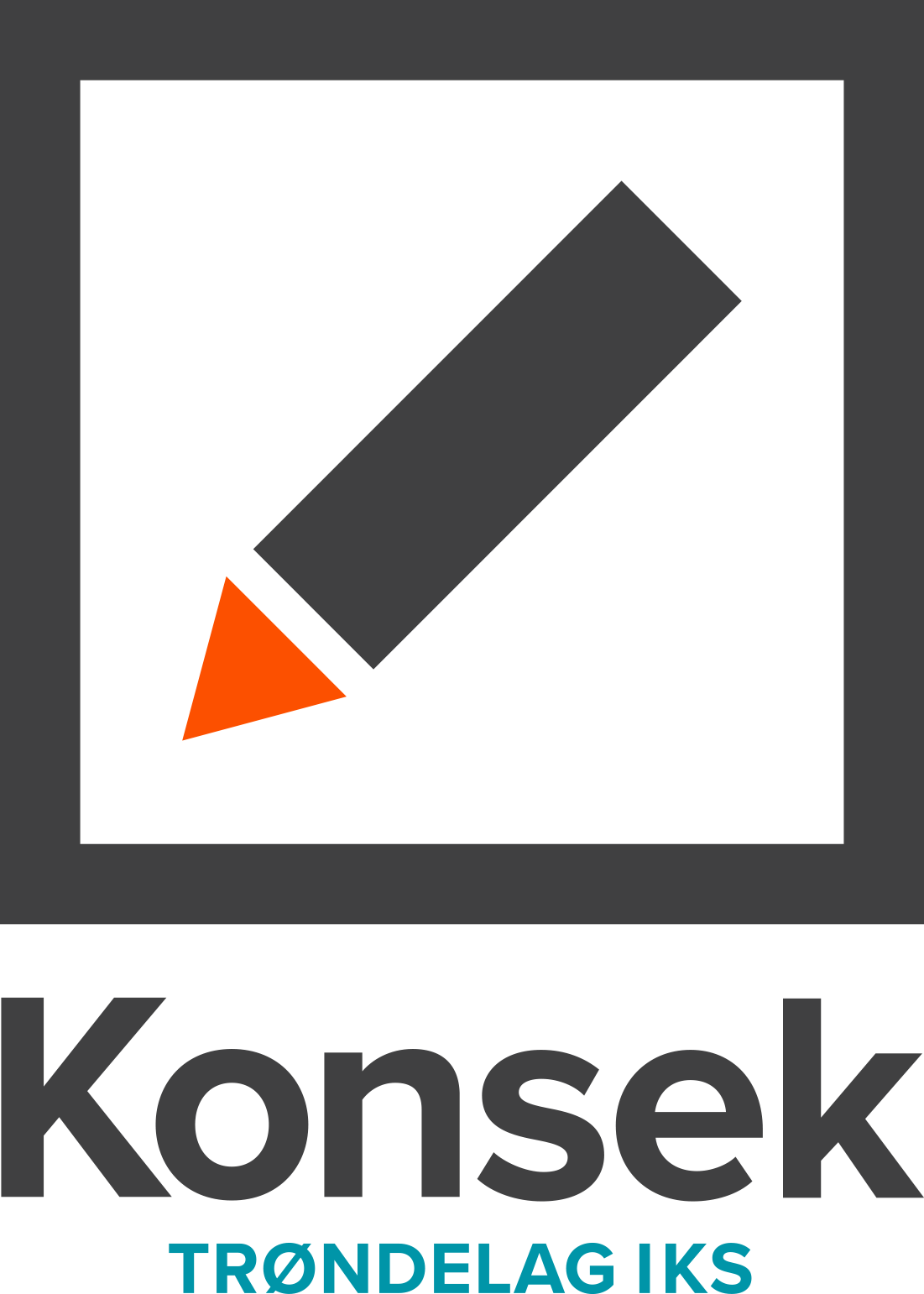 Fusjonering av sekretariat før, under og etter
[Speaker Notes: - Interessant tema?
- vekkelsesvind over landet! 
Størknet verden er i  endring.

Bra!
Størrelse=Vekt. 
Størrelse = muskler til å drive utviklingsarbeid. 

Blir tydeligere som bransje.
Ikke en del av revisjonen (IKS). 

Viktig at FKT har en generalsekretær på heltid, som kan være et lokomotiv.

MERK: Ikke amatørmessige enkeltvis. Respekt.

Kommunereformen en driveren for en del av endringene vi står oppe i

Hva var så interessant med vår sammenslåing? 
tidlig ute, pga Trøndelag. 
Vi har gjort noen erfaringer som kan være nyttige. 
Og noen uerfarte erfaringer.]
To ganske like selskap
Kontrollutvalgssekretariat Midt-Norge IKS, Trondheim
4 årsverk, 4 ansatte
15 eierkommuner, inkl. Sør-Trøndelag fylkeskommune

Komsek Trøndelag IKS, Steinkjer
4,6 årsverk, 5 ansatte
22 eierkommuner, inkl. Nord-Trøndelag fylkeskommune

Fellestrekk: Begge dannet i 2005, hadde fylkeskommunen som største eier, stor stabilitet i personalet
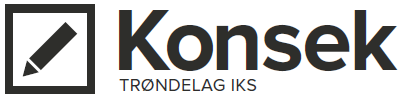 Før I
Fylkessammenslåing april 2016
Representantskapsvedtak i sekretariatene i mai og september 2016
Høsten 2016 startet arbeidet med å utrede
Selskapsform
Økonomi
Ansattes rettigheter
Forslag til ny selskapsavtale
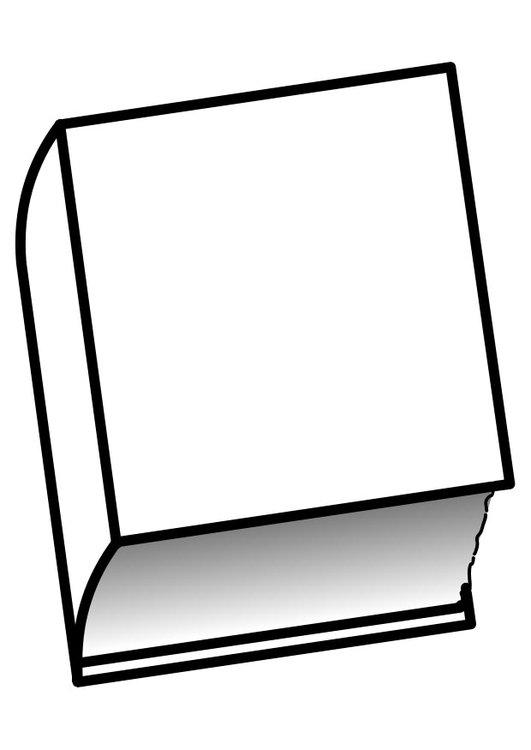 Forslag til sammenslåing av Komsek Trøndelag IKS og Kontrollutvalgssekretariat Midt-Norge IKS

Forslag fra administrativ arbeidsgruppe
19. Januar 2017
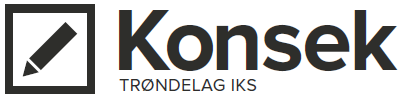 Før II
Januar 2017: 	Arbeidsgruppas forslag styrebehandles i nord og sør, 			styrene innstiller til representantskapene
Februar 2017: 	Representantskapene behandler styrenes forslag og 			innstiller til kommunestyrene/fylkestingene
August 2017: 	Nytt representantskap trer sammen
Desember 2017	Daglig leder ansatt
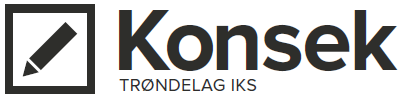 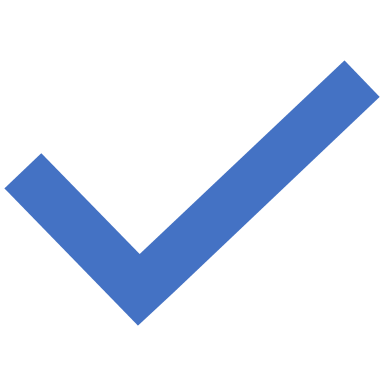 1. Januar 2018
Konsek Trøndelag i drift!
Under I
Internt

Første halvår
Dataproblemer
Ferdig med strategi og en del styrende dokumenter
Representantskapet ber om ny modell for honorarberegning
Konsulentene kommer! (om en stund)
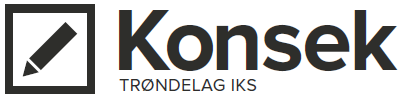 [Speaker Notes: Dataproblemer. 
Tilgang til e-post (løst i mars)
Datalinje til Steinkjer-kontoret (løst i mars)
Tekniske problemer med Skype-møter (løst i jan -19)

Sammenslåingen falt sammen i tid med fylkessammenslåingen – tappet fylket forressurser, ingen vilje/overskudd til å bistå oss.

Opprettholdt org.nr.]
Under II
Internt

Andre halvår
Mer faglig fokus
Ferdig med handlingsplan og flere styrende dokumenter
Lønnsforhandlinger med samordning av lønnsnivå
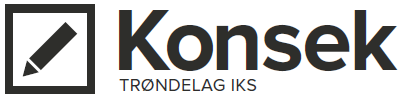 Under III
Forholdet til revisjonen
Nytt bestillingsregime for revisjonsarbeid
Diskusjon om hvem som skal utføre overordnet analyse
«Skillsmisse»
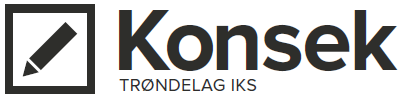 [Speaker Notes: Avklar relasjonen til revisor(ene) og fordel plikter og rettigheter
Ekstremt definerende for arbeidshverdagen. Særlig ved parallelle selskaper
Har: Bestillingsregime
Mangler: oversikt over ressurser med kontrollutvalgene
Hellig krig: Ingen forståelse for hvem som skal gjøre overordnet analyse. Revisor: Ressurskamp, vi: prinsippkamp]
Under IV
Forholdet til eierne
Ny honorarmodell
Ny ressursfordeling
Endret eiersammensetning (kommunereform) 2020 og 2021
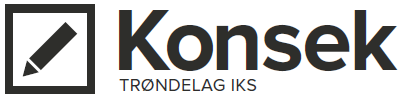 [Speaker Notes: Ikke legg for stor vekt på stordriftsfordeler med flere lokasjoner.
Knekkpunkt for administratovie ressurser.
Forvent mulig kostnadsøkning og byråkratisering som følge av økning.
Honorarmodell – ikke sikkert at det var mest strategisk for selskapet å endre honorarene nå. Men mest ærlig.
Ressursfordeling – samme som over
(Fellesnemndene har fått bestemme hvordan de ville ha saken: settesekretær, eller oss)]
26. mars 2019
Status: Fortsatt i fusjon
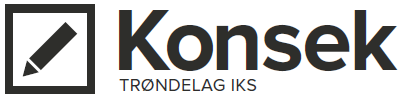 [Speaker Notes: Noen mangler ennå:
GDPR
HMS-arbeid – krav om verneombud
Flere avklaringer om arbeidsform og –innhold, men vi er på god vei.]
Noen tips
Tidligst mulig, gjerne før formell startdato: 
Ansett leder
Legg til rette for enhetlige systemer
Begynn med opplæring
Hvis flere kontorer: bruk penger på ordentlig møteromsutstyr
Bruk en ekstern konsulent i prosessen
Avklar styrets forventninger til daglig leder og selskapet
Gå i dialog med eierne om honorar og leveranse og om behovet for en overgangsperiode
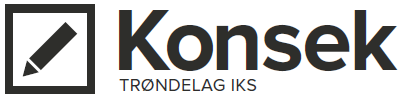 [Speaker Notes: Ikke undervurder betydningen av praktiske forhold!
Møteplan
Plan for økonomiarbeid]
Etter
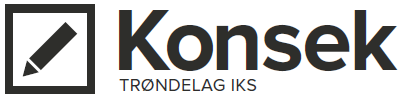